ΦΥΣΙΚΗ Γ΄ ΓΥΜΝΑΣΙΟΥ 
2.5 Σύνδεση αντιστατών
(Σχολικό σελ. 54-56)
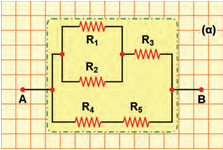 Ερωτήσεις
Απαντήσεις
Πως ονομάζουμε ένα σύνολο αντιστατών  
      που τους έχουμε συνδέσει μεταξύ τους;
Συνδεσμολογία αντιστατών
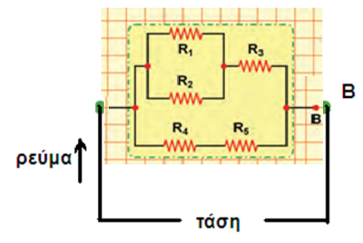 Θα περάσει ηλεκτρικό ρεύμα
Τι θα συμβεί αν βάλουμε «τάση» στα άκρα ενός συστήματος αντιστατών ;
3. Τι είναι η ισοδύναμη αντίσταση (R)  
     ενός συστήματος αντιστατών;
Μια αντίσταση που είναι ισοδύναμη με όλες μαζί τις αντιστάσεις της συνδεσμολογίες.
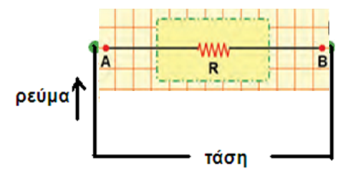 4. Ποιά σχέση υπολογίζει την  ισοδύναμη  
    αντίσταση (R);
R: ισοδύναμη αντίσταση  
V: η τάση στα άκρα 
I: η ένταση του ρεύματος
5. Εξηγήστε τα σύμβολα στην σχέση
Ερωτήσεις
Απαντήσεις
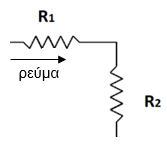 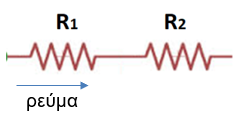 Έχουν συνδεθεί σε σειρά
6. Πως λέμε ότι έχουν συνδεθεί δύο 
    αντιστάτες όταν διαρρέονται από το 
    ίδιο ρεύμα
7. Τι ισχύει στην σύνδεση δύο αντιστατών   
    σε σειρά;
I)  οι αντιστάτες διαρρέονται  από το ίδιο ρεύμα
II) το άθροισμα των τάσεων των αντιστατών  (V1, V2) 
    είναι ίση με την συνολική τάση V. 
                                                       
      Δηλαδή
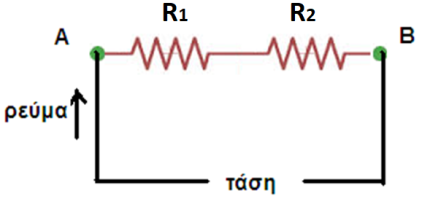 V1+V2=V
Η τάση στα άκρα κάθε αντίστασης υπολογίζεται από τις σχέσεις:
Η ισοδύναμη αντίσταση είναι:
V)   Το συνολικό ρεύμα υπολογίζεται :
Ερωτήσεις
Απαντήσεις
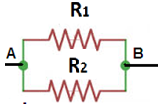 8. Πως λέμε ότι έχουν συνδεθεί δύο αντιστάτες όταν έχουν κοινά άκρα άρα και κοινή τάση;
Έχουν συνδεθεί παράλληλα.
9. Τι ισχύει στην παράλληλη σύνδεση δύο 
    αντιστατών;
I)  οι αντιστάτες έχουν την ίδια τάση στα κοινά άκρα τους
II) το άθροισμα των εντάσεων των ρευμάτων των 
    αντιστατών  (Ι1, Ι2) είναι  ίση με την συνολικό ρεύμα  Ι. 
    
     Δηλαδή
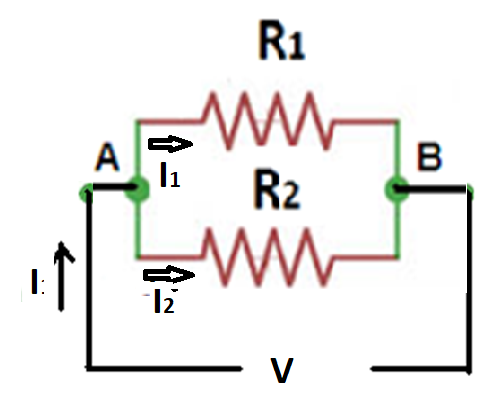 Ι1+Ι2=Ι
Το ρεύμα που διαρρέει κάθε αντιστάτη  υπολογίζεται από τις σχέσεις:
Η ισοδύναμη αντίσταση είναι:
V)   Το συνολικό ρεύμα υπολογίζεται :
ΤΕΛΟΣ
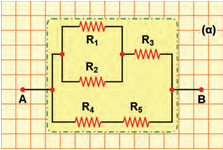 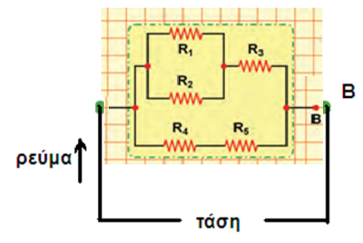 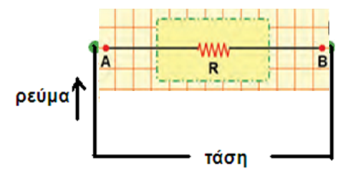 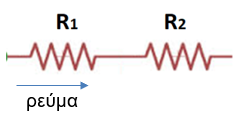 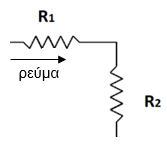 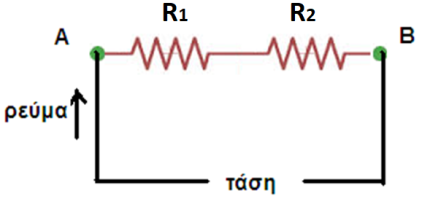 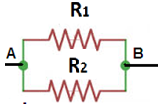 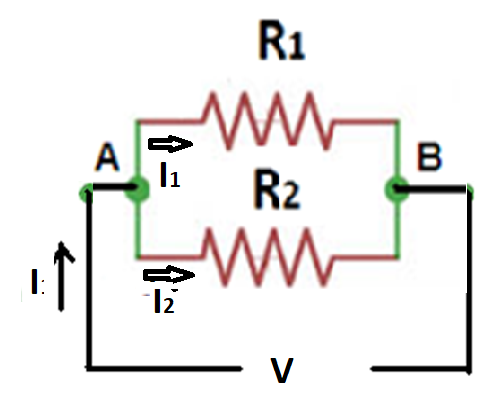